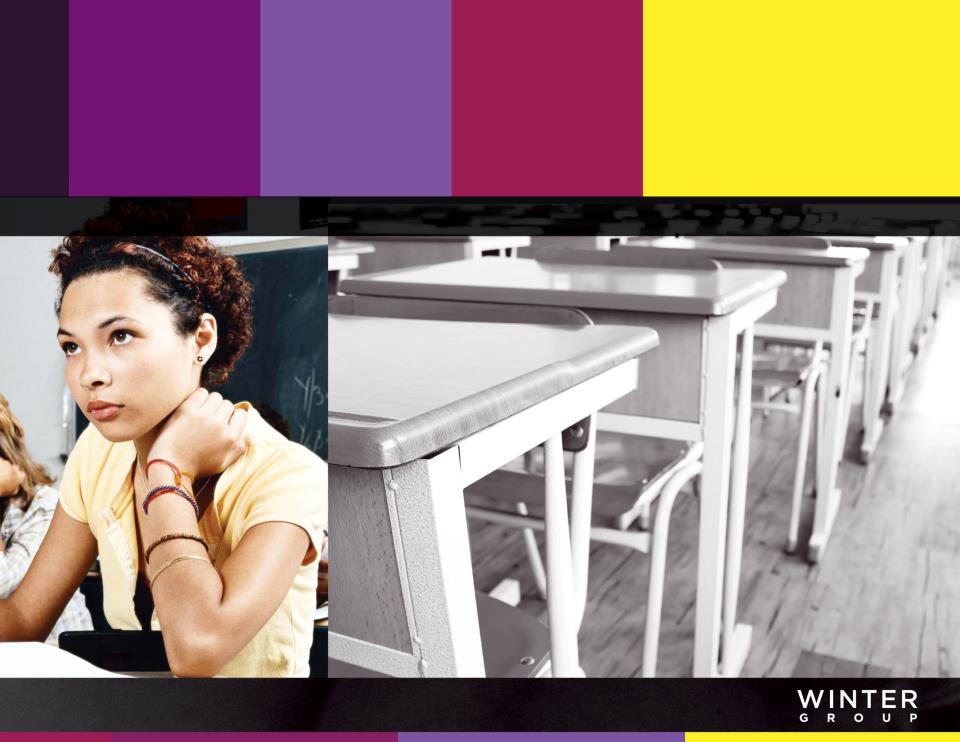 Technology Integration Group (TIG) CoSN 2017 Focus GroupRecap4 April 2017
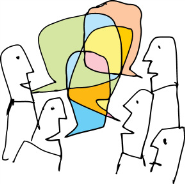 Session Overview
TIG sponsored a Focus Group Discussion during the CoSN 2017 Conference, in Chicago, IL. 
Technology Directors/CTOs from districts  in various states were recruited by the event organizers to participate in the discussion session.
TIG team members participated in and presented portions of the discussion. 
Linda Winter moderated the discussion component of the panel. Recordings of the session have been provided to members of the TIG team.
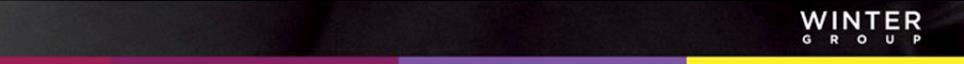 Panelists
Louis McDonald, Director of Technology, Fauquier County PS, Warrenton, VA
Lynn Harkins, Instructional Lead Tech Teacher, Canutillo ISD, Canutillo, TX
Shawn Iverson, Director of Technology, Rush County Schools, Rushville, IN
Collin Miller, Technology Administrator, Taos Academy Charter School, Taos, NM
Dr. Kari Murphy, CTO, Deer Park ISD, Deer Park, TX
Nick Williams, Coordinator of Instructional Technology, Bartholomew Consolidated School Corporation, Columbus, IN
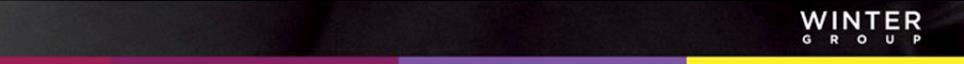 Current Landscape and Needs
Some panelists, who work in smaller districts or rural schools, don’t have on-site techs
Most panelists noted they own their equipment, some have on-site techs.
Several states a help-desk system would be useful and valuable. 
Asset management is challenging for smaller districts, as they have less personnel and resources to help keep track of where everything is. 
One panelist leases her equipment from Lenovo, has techs in-house. Once assets are on the premises, the finance department usually takes over management. 
She stated, a spreadsheet is fine for her small district, but as they grow it would be nice to have a database where asset information could be pulled up immediately. 
Another panelist noted the system currently in use is able to probe the network and automatically find Windows devices. Chromebooks or iPads need to be entered manually.  
In most cases, technology asset purchasing requires advances approval.
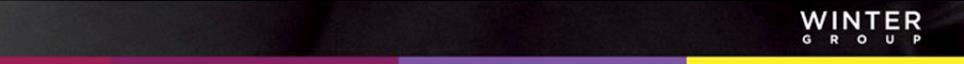 Current Levels of Satisfaction
One panelist expressed frustration with her current asset management system. She would like to be able to import devices as needed and not have to wait for system administrators to do it. 
One panelist expressed satisfaction that their current system keeps track of every asset they’ve had and what has happened to it along the way. 
This verbatim quote summarizes a key pain point: “When equipment moves, no one makes an effort to say so, making it hard to track where things are. Inventory is 75% accurate because  it is dependent on schools to assist and they don’t really do it.”
Many panelists’ districts tried BYOD, but it didn’t go smoothly. Students mostly brought smartphones, and BYOD was often rolled out before the network was ready to handle the load.
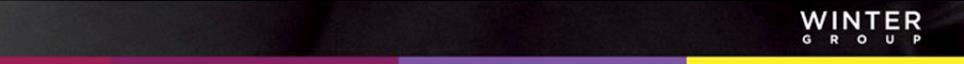 Needs/Challenges
Accountability:
Panelists need to control who is managing assets at the school/site level, in case of audit. “People need to know where their tax dollars are going.” 

Reducing Downtime:
It is important to experience little to no wait time while equipment is getting fixed. Panelists need to minimize disruption of workflow, teaching, and learning.
Rapid system response to queries and asset updates required.

Access and Reliability – Particularly for Assessments:
“States came in and said, this year, no more paper-based testing. We need an effective asset management system.”
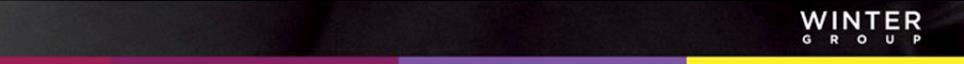 Impressions of TIG/Tempest
Panelists agree that the system looks fast. When working in their current systems, they admit that even a few extra seconds matter.

“I think it’s a good product. We need an asset management system.”  

One panelist commented indicating that there is an assumed level of trust and competence from a specialized vendor/partner
“I come back as a technology leader and say all the great things I hear that other divisions are doing, and it’s like, ‘Okay, we’ll think about it,’ there’s not the same level of trust as there is with an independent consultant.”
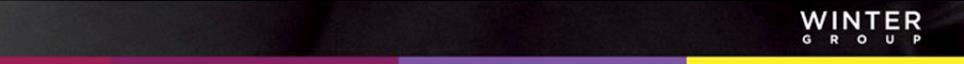 Panelists Asked:
These questions can help TIG in developing messaging and positioning. 
What is the goal of adopting this new system? 
Would the new system be redundant with other systems already in use? 
What operating systems or platforms are supported by TIG/ Tempest? 
Does TIG import assets or do the people on-site do it? 
Does TIG have cases that would help with screens breaking (especially at the middle school level)?
How do you deal with documenting disposal? What is done if a unit is recycled, refurbished, etc.? 
Does Tempest/TIG work with a device recovery solution such as Computrace? 
What services has TIG provided to whole districts in the past?
What does it look like when TIG comes in to analyze a network?
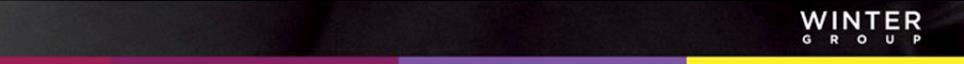